Çocukluk Çağı Nörodejeneratif Hastalıkları Araştırma DerneğiVaka Sunumu
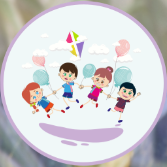 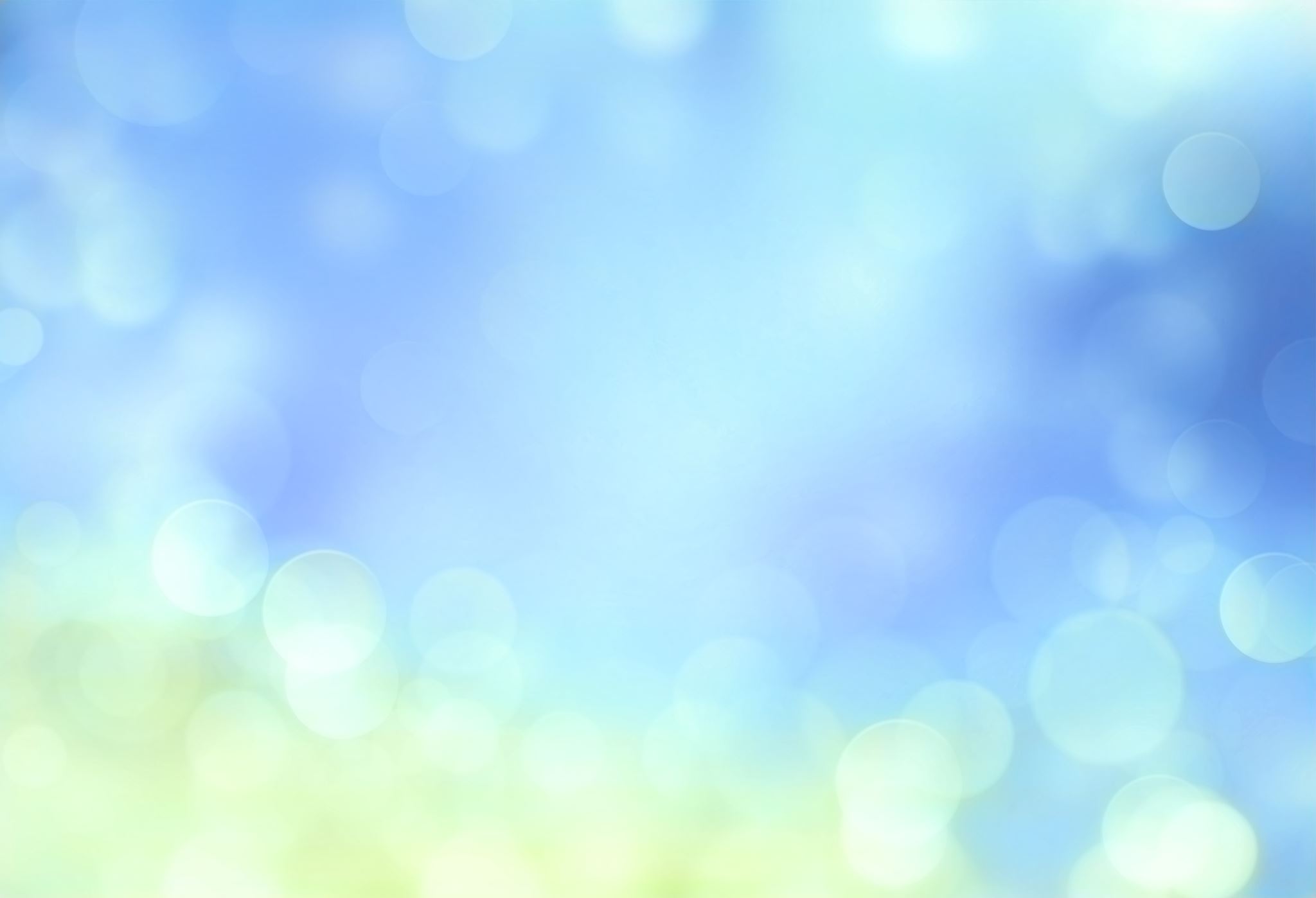 1. Vaka: Y.N.
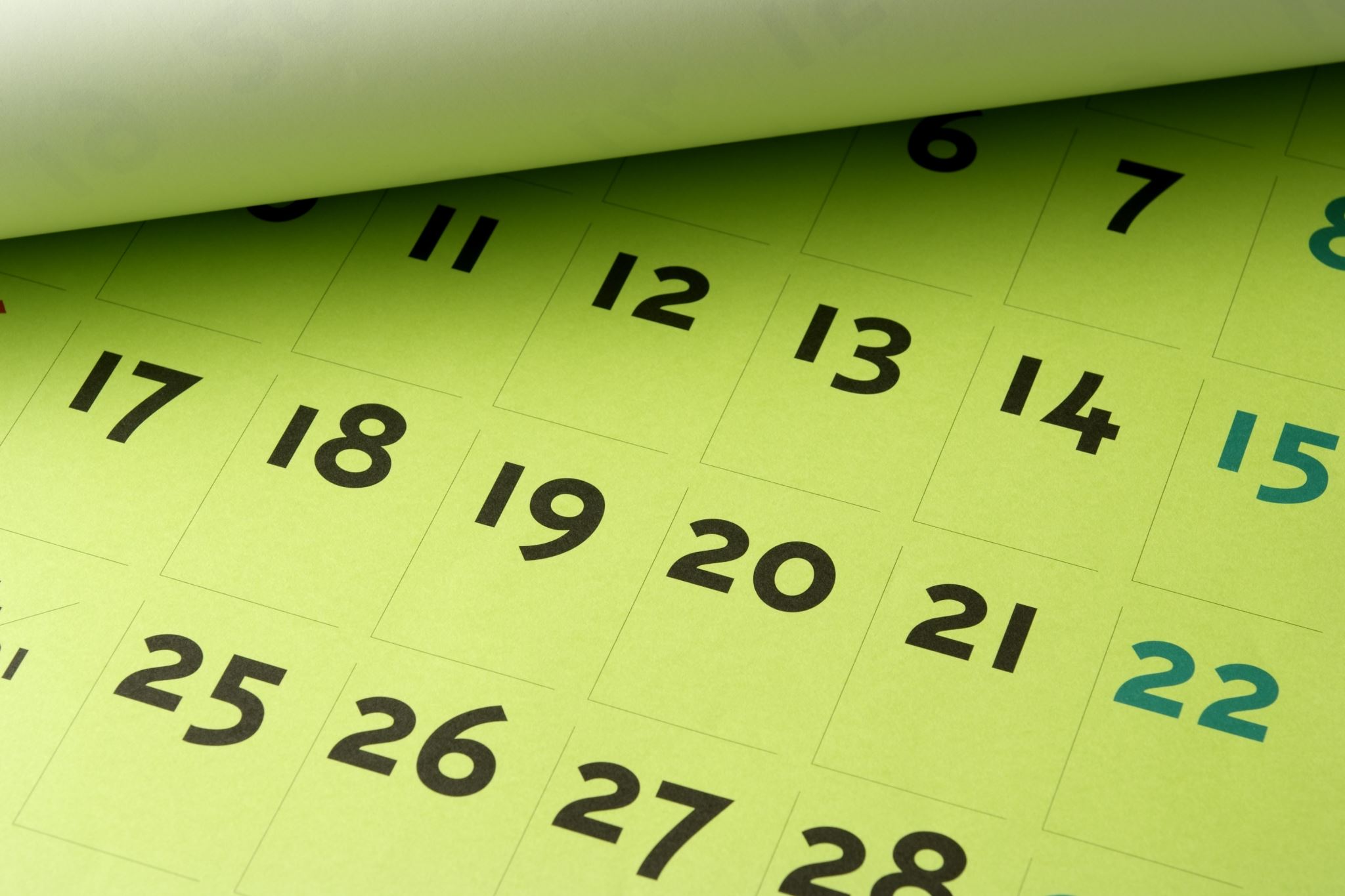 Öz geçmiş
Prenatal: takipli, ikiz gebelik, ikizi 5 aylıkken in utero ex
Natal: 36 hf c/s(riskli gebelik) 2700 gr
Postnatal: solunum sıkıntısı nedeniyle 1 hafta küvözde kalmış mv girmemiş
Gelişim: 
Baş tutma 4 ay
Oturma desteksiz 8 ay
Yürüme: 15 ay
Konuşma: ilk kelimeler 4 yaş
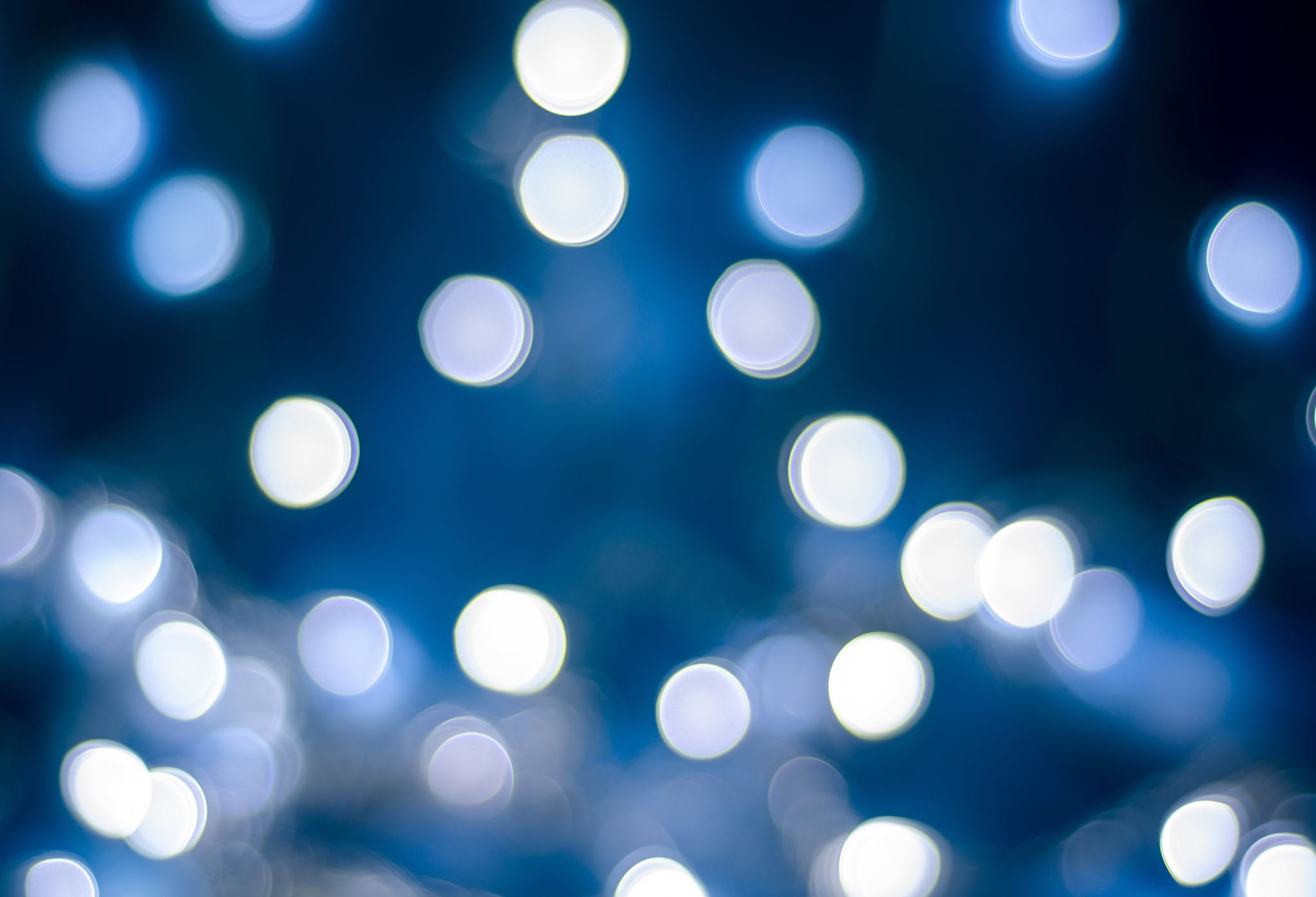 Soygeçmiş
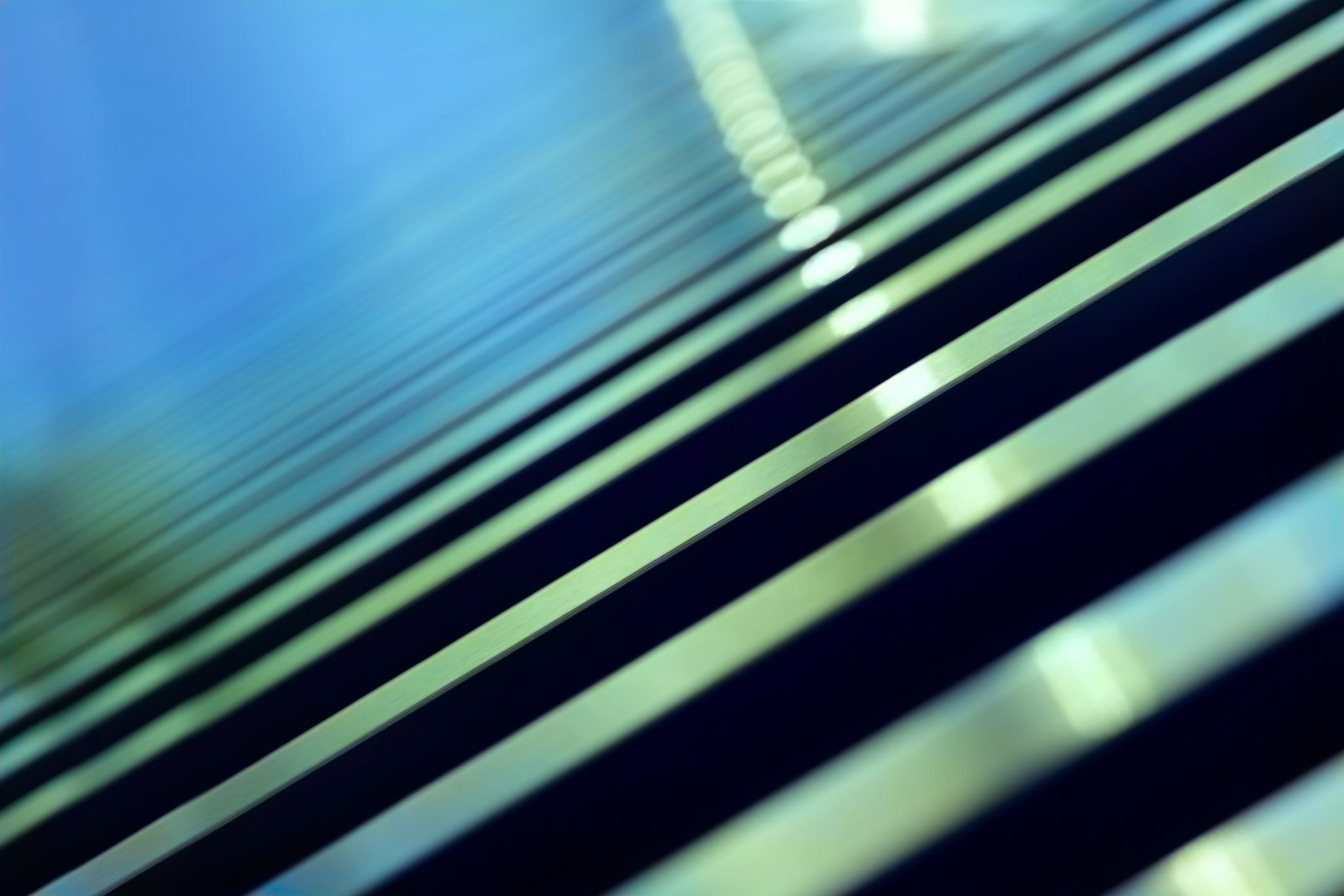 Nörolojik muayene
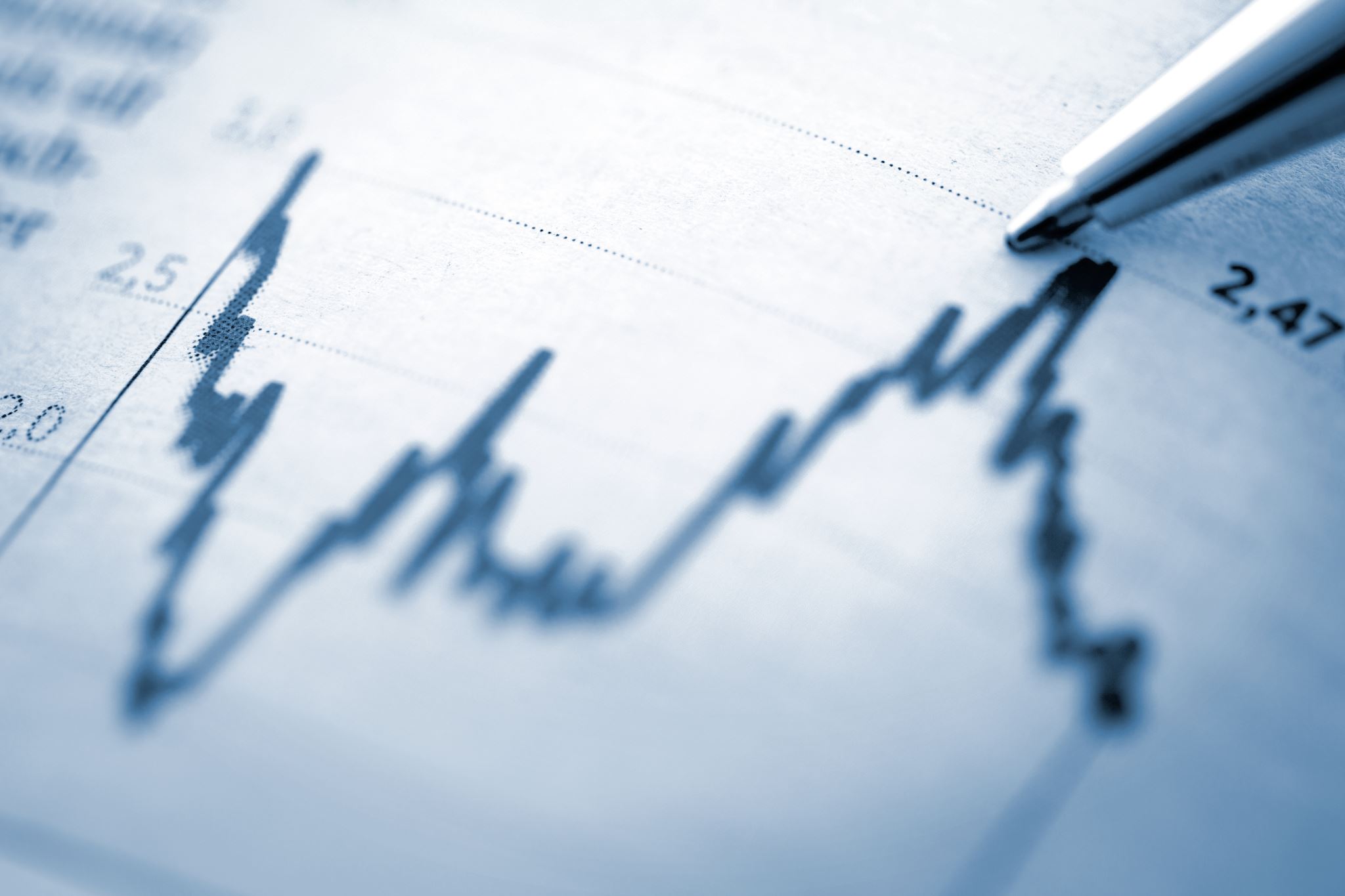 2. Vaka : M.G.N
6 y, kız
Şikayet: gelişme geriliği
Hikaye: ilk yıllar herhangi bir sıkıntısı olmayan hasta 4 yaşında yürümede sıkıntı çekmeye başlamış. Yürürken dengesizmiş, zamanla öne arkaya düşmeleri başlamış. Hastanın daha sonra jtkl tarzında 1-2 dk süren nöbetleri başlamış ve konuşması normalden 1-2 kelimeye kadar gerilemiş.  Dış merkezde takip edilmiş. Nöbet için levetiresetam başlanmış.
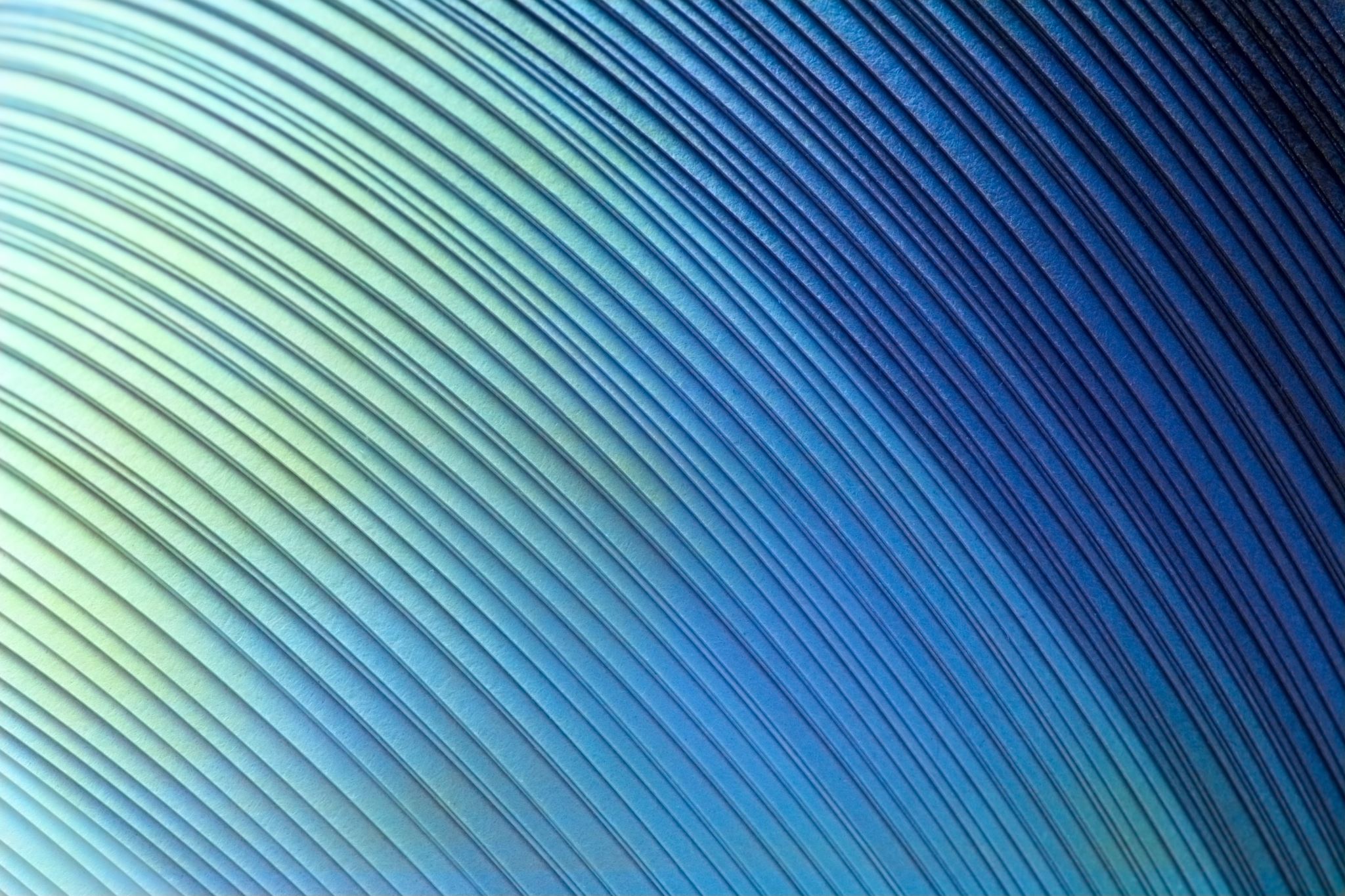 Özgeçmiş
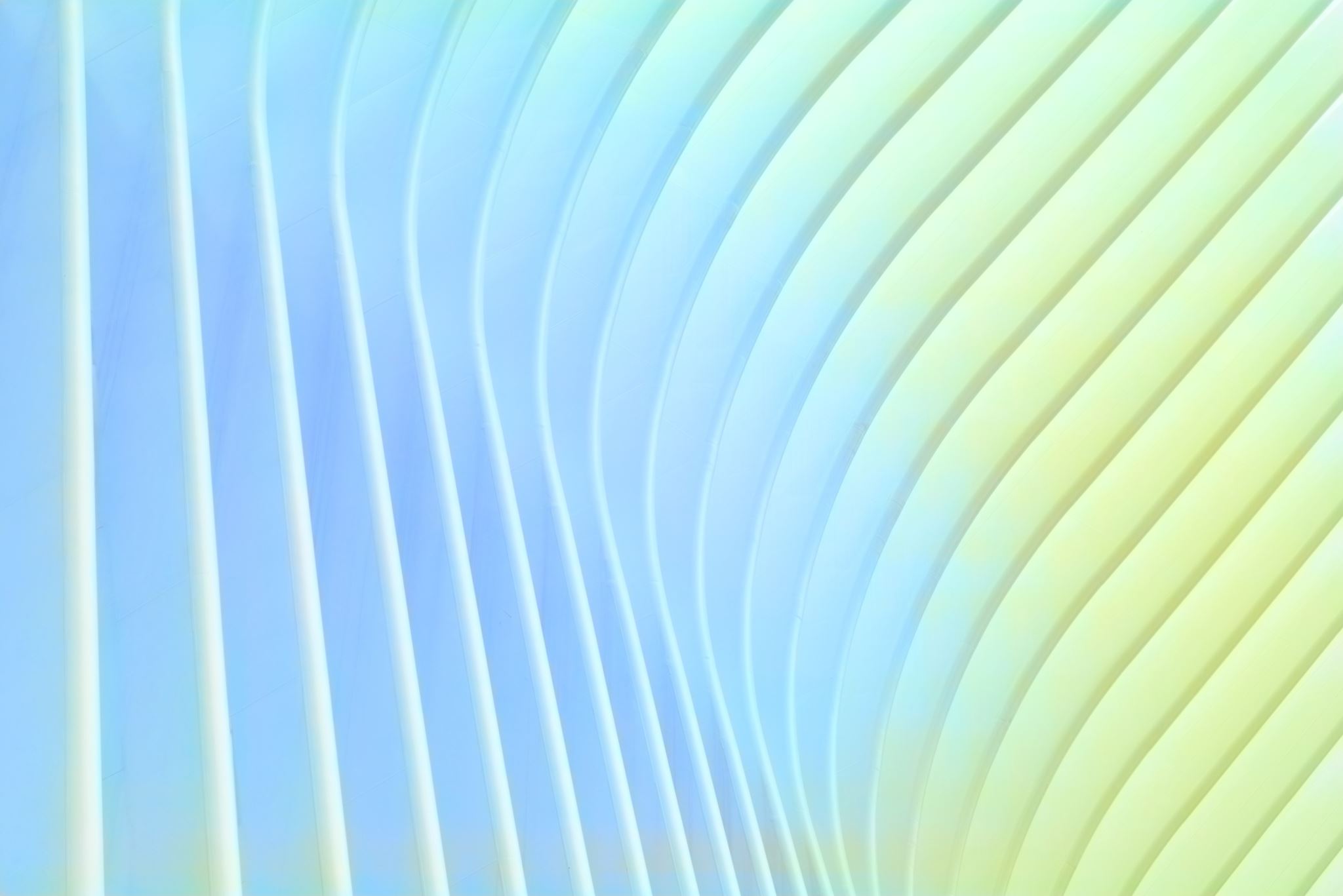 Soygeçmiş
Nörolojik muayene
Laboratuar
Biotinidaz akt: N
Homosistein :N
Akg: N
TMS: N
İOA: N
İKAA: N
Hastamız
Ablası
Tanı
Tanı için klinik ve MRI bulguları göz önüne alınarak NCL için genetik araştırma istendi.
Her 2 kardeşte de NCL tip 6 için homozigot mutasyon saptandı